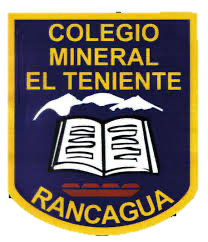 Consonante T t
Primeros básicos A - B - C
Vocabulario visual
Vocabulario visual:
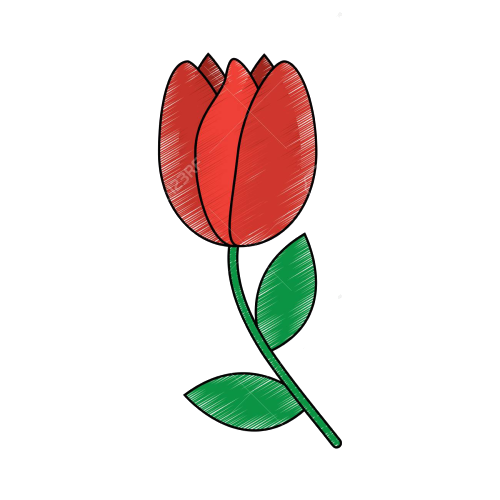 tu
tulipán
Vocabulario visual:
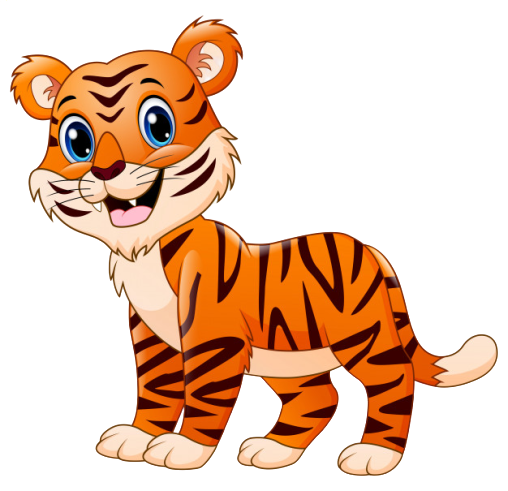 ti
tigre
Vocabulario visual:
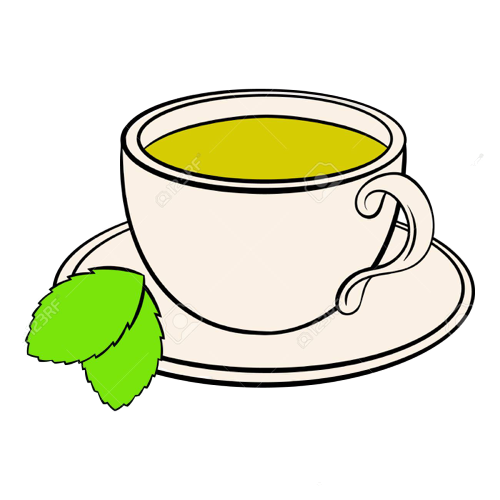 ta
taza
Vocabulario visual:
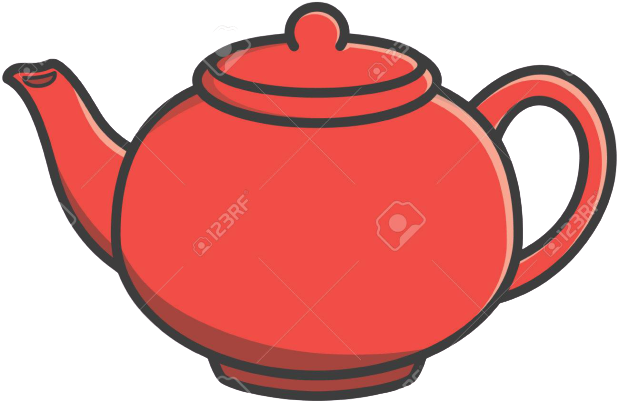 te
tetera
Vocabulario visual:
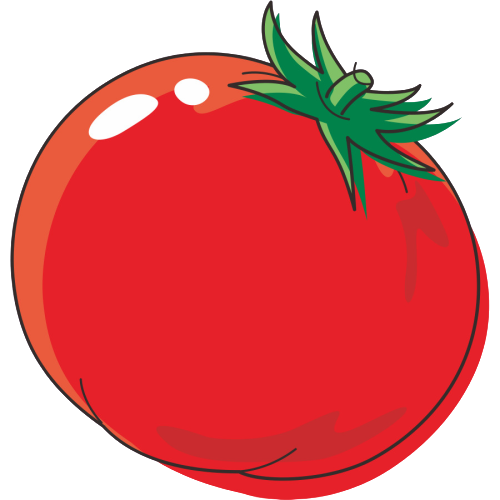 to
tomate
La D mayúscula y minúscula en imprenta y manuscrita
mayúscula
minúscula
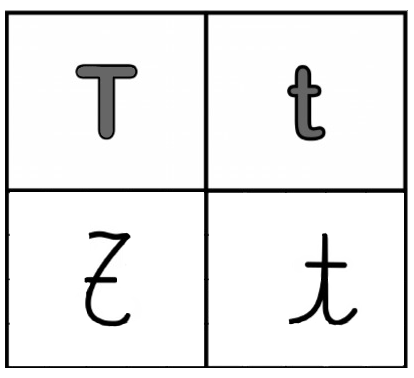 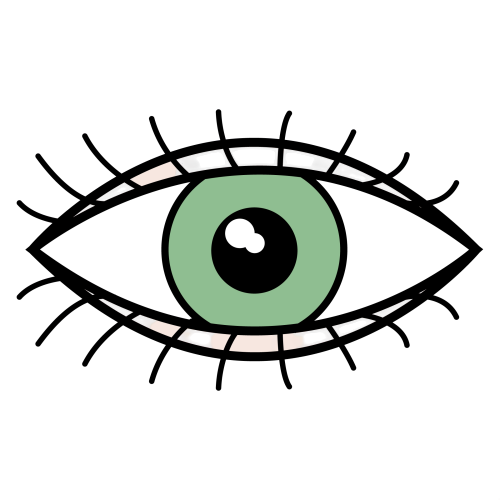 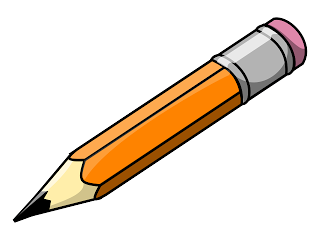 La letra imprenta, en donde aparece el ojo       , la encontramos cuando leemos revistas, diarios, libros, entre otros.
mayúscula
minúscula
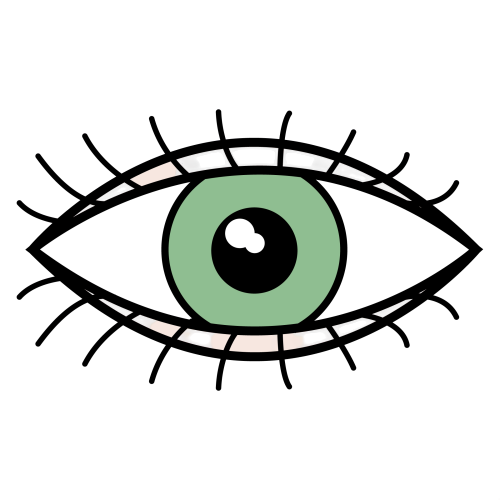 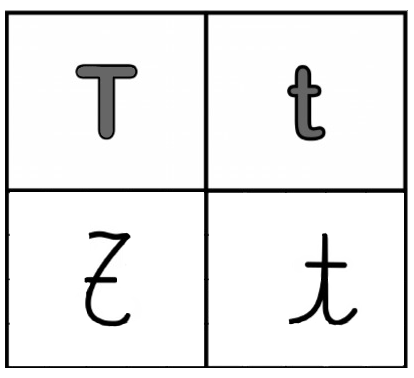 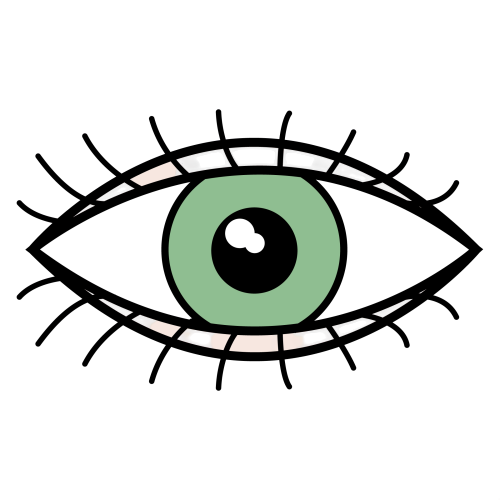 La letra manuscrita, en donde aparece el lápiz         , al escribirla va tomada de la mano.
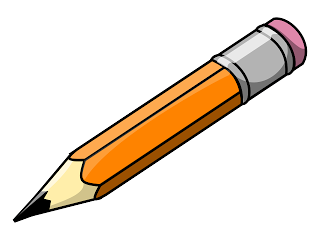 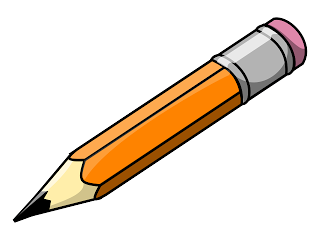 Con ayuda de un adulto, lee las siguientes sílabas y palabras:
to
ta
tu
te
ti
at
et
ut
ot
it
títere
todo
tela
tina
tubo
tabla
Tú eres muy amable.
Trinidad corrió muy rápido.
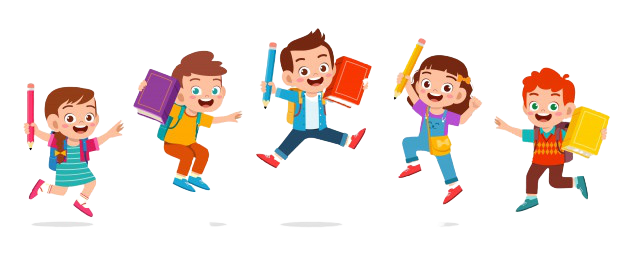 ¡Nos vemos!